Human Trafficking & Immigration: Rights, Remedies, and Responses
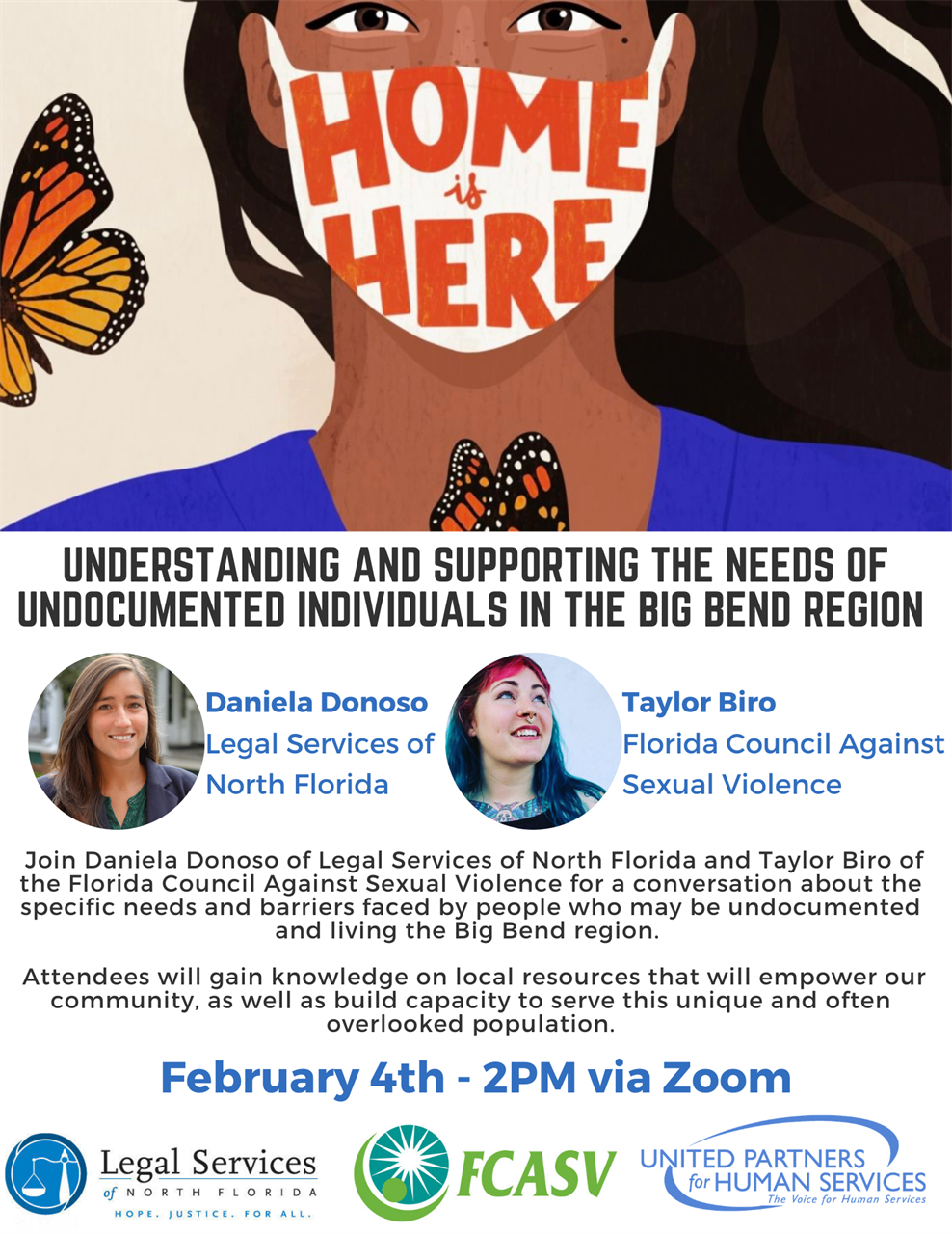 [Speaker Notes: 1-2:30
1:30-1:40PM slides 1-8
Overview & Services-1:40-2:05, 25min
Immigration relief- 2:05-2:15
Resources: 2:15-2:20
Questions: 2:20]
Presented by: 

Vania Aguilar, Program Manager
FSU Center for the Advancement of Human Rights


Daniela Donoso, Equal Justice Works Fellow sponsored by Greenberg Traurig, LLP and The Florida Bar Foundation
OVERVIEW
WHO ARE FOREIGN VICTIMS OF HUMAN TRAFFICKING?
SERVICES FOR FOREIGN VICTIMS OF TRAFFICKING
IMMIGRATION RELIEF FOR VICTIMS OF HUMAN TRAFFICKING
IMPORTANCE OF SERVICES COLLABORATION
QUESTIONS AND CONTACT
[Speaker Notes: VANIA]
POLL Question #1
[Speaker Notes: DANIELA

Who is in the audience?]
Foreign victims may be documented or undocumented immigrants
[Speaker Notes: DANIELA]
Living in the Shadows 
At risk of victimization and discrimination 
by employers 
by partners 
Judgement
Fear of Law enforcement 
Lack of familial support 
Access Problem 
to transportation 
to housing 
to bank loans 
to ID 
to information
Living Undocumented
is a risk factor
[Speaker Notes: DANIELA]
IN THE STATE OF FLORIDA?
YES! 

AGRICULTURE, TOURISM, EDUCATION & JOB OPPORTUNITIES, FAMILY REUNIFICATION, AND FLEEING VIOLENCE ARE JUST SOME REASONS MANY IMMIGRANTS SETTLE DOWN IN FLORIDA.
[Speaker Notes: DANIELA]
Poll Question 2
[Speaker Notes: Have you or your agency ever worked with an undocumented individual?
BE DONE WITH THIS SLIDE BY 1:40]
OVERVIEW OF FOREIGN VICTIMS OF HUMAN TRAFFICKING
[Speaker Notes: VANIA]
What groups of foreign victims might be trafficked in the U.S.?
Both documented and undocumented foreign nationals
Undocumented immigrants that enter EWI
H2A and H2B workers
Immigrants who entered with tourist visas
Immigrants with fiance visas
[Speaker Notes: VANIA]
CASE SCENARIO: JEAN
A recruiter came to Jean’s hometown in Mexico offering people temporary employment in agriculture for $12 per hour in the U.S.  The recruiter told her that she needed to bring the deed to her house as collateral to make sure she complied with the work contract.
Jean had to borrow money to pay the $4,000 recruiting fee, but she knew that once in the U.S,. she would be able to pay it all back.   
Once she arrived in the U.S., her employer took her passport and visa.  Jean and other workers were taken to a warehouse where there was no AC; there were only 3 showers for 70 people, and they did not have enough to eat. They were only getting paid $10 a day. They were not given any tools to work and had to work with their bare hands. Jean’s crew leader forced her to have sex with him. He told her that if she didn’t, he would cancel her work contract and have her deported.
There were guards with weapons at the entrance of the farm so they were afraid to leave.  Jean and many others were able to flee the camp one night when the guards got drunk and were not watching over the workers.
[Speaker Notes: needing collateral, recruiting fee, took away identity docs,]
How do can we help Jean?
Is Jean a victim of trafficking? How do you know?

Does Jean have any immigration status?

What kinds of services might Jean need?

What services are available in your area?
[Speaker Notes: VANIA
San Antonio Tragedy this summer. In all, 53 people died in what one Homeland Security Investigations’ agent called the deadliest human smuggling incident in US history.
The accused smuggler has been charged with a single count of transportation of illegal aliens resulting in death. He could face the death penalty if convicted.]
SERVICES FOR FOREIGN VICTIMS OF TRAFFICKING
[Speaker Notes: VANIA]
Pre-certified victims of human trafficking
The Trafficking Victim Assistance Program (TVAP) funds case management services for foreign national adults and minors who have experienced trafficking and are pursuing HHS certification. The grantees provide assistance through a network of providers throughout the country.
They also help them gain access to:
Housing
Employability services
Mental health screening and therapy
Medical care
Legal services
https://www.acf.hhs.gov/otip/map/trafficking-victim-assistance-program#FL_5232
[Speaker Notes: VANIA]
Certified victims of human trafficking
Certification letters are issued to foreign national adults who have experienced trafficking after receiving notice from the U.S. Department of Homeland Security granting a person
1. Continued Presence
2. A T-visa
3. A bonafide T-visa application notice
shepherd.otip.acf.hhs.gov/
[Speaker Notes: Minor receive a letter of eligibility not a certification letter]
Services for trafficking victims with a certification letter
Foreign victims of human trafficking who have a certification letter may qualify for the following for a limited time:
Food - SNAP
Money - TANF and Refugee Cash Assistance (RCA)
Health Insurance - Medicaid
Medical Services Refugee Medical Assistance (RMA)
Employment
Housing - Public Housing Program 
Education - Title IV Federal Student Financial Aid (FAFSA)
Services Available to Victims of Human Trafficking (hhs.gov)
Questions about the letter or benefits
Case Scenario: Pedro
Pedro, born and living in South America, had an old friend contact him to ask if he wanted to start a company together in the U.S.  He told Pedro to sell his business, house, and come to the U.S. with a tourist visas; he said that once here, he had connections to get Pedro a work permit and then apply for a green card.  Pedro believed him.  
He and his family sold everything and came to the U.S.  The next day after Pedro’s arrival, his friend took him to work. His friend was making him work very long hours with very little pay and under very hostile working conditions.  His friend threatened to get him deported if he did not comply.  Pedro then realized that his friend’s promises were not true, and found himself not being able to go back because he had no money or passport to return.  
His friend constantly threatened him with deportation and verbally abused him at work.  Four months after his arrival, he was able to escape from this situation.
[Speaker Notes: DANIELA]
How do can we help Jean?
Is Pedro victim of trafficking? How do you know?

Does Pedro have any immigration status?

What kinds of services might Pedro need?

What services are available in your area?
[Speaker Notes: Be done with this slide by 2:05]
IMMIGRATION RELIEF AND RIGHTS FOR SURVIVORS OF HUMAN TRAFFICKING
[Speaker Notes: DANIELA]
Immigration relief
Foreign victims of human trafficking may be eligible for:
Continued Presence
T-visa
U-visa
Family reunification
[Speaker Notes: As Vania mentioned- CP, work permit & federal services, for as long as investigation is going;]
Victim Rights Regardless of Immigration Status
Due process
Protection orders
Restitution
Victim compensation
Keep information confidential
Right to report the crime
Rights available upon request:
Reasonable notice and to be present
Be heard
Confer with prosecutor
Provide a victim impact statement
To receive a pre-sentence report
To be informed of anything related to the defendant’s conviction, sentence, incarceration and release
To be informed of all postconviction processes and procedures
[Speaker Notes: Florida Victim Rights (Article I, 16)
When victim rights are enforced victim experience empowerment]
Why is this important to know how our organizations can help foreign national victims of trafficking?
Majority of social services lack capacity to serve this population
Polling Question 3
[Speaker Notes: What is the biggest barrier your agency faces when serving foreign victims of trafficking?]
LACK OF INSTITUTIONAL MEMORY

LACK OF ACCESS TO UPDATED INFORMATION

LACK OF INTERNAL POLICIES OR PROCEDURES

LANGUAGE BARRIERS!!!!!
[Speaker Notes: Who do you call? 
Who is trusted?]
SERVICES COLLABORATION
[Speaker Notes: 2:55]
Working together!
Communication
Collaboration
Remaining victim centered
Respect for each members roles
Keeping the ultimate goal and purpose foremost, while understanding  members differing goals
Case Managing
Legal
A multidisciplinary team provides the best service!
Education, Housing, Rental Assistance, 
Medical
Locating suspects, verifying information to back the victim, safety
Safe communications, frequent contact, consistency
Additional eyes, insight, can be witnesses
Concerned 3rd parties
Mentoring and Service Providers
[Speaker Notes: BE DONE WITH THIS SLIDE BY 2:15]
National, State, and Local Resources
National Human Trafficking Training and Technical Assistance Center (NHTTAC) | The Administration for Children and Families (hhs.gov)
Referral Directory | National Human Trafficking Hotline
Human Trafficking Task Forces and Coalition - Florida Attorney General - Stop Human Trafficking - Local Task Forces and Coalitions (myfloridalegal.com)
Florida: Efforts to Combat Human Trafficking (hhs.gov)
Coalition to Abolish Slavery and Trafficking, CAST https://www.castla.org/
Information For Law Enforcement Officials: Immigration Relief for Victims of Human Trafficking and Other Crimes (dhs.gov) 
Certification Letters | The Administration for Children and Families (hhs.gov) 
Home - Human Trafficking Legal Center (htlegalcenter.org)
https://humantraffickinghotline.org/what-human-trafficking/myths-misconceptions 
FSU CAHR - https://cahr.fsu.edu/ 
International Rescue Committee: Tallahassee TVAP Representative, Kristina Bailey, Kristina.Bailey@rescue.org
[Speaker Notes: VANIA]
Vania Aguilar
VLLOVERA@FSU.EDU
850-644-4551
Daniela Donoso 
DDONOSO@LSNF.ORG 
850-701-4224
CONTACT US
[Speaker Notes: 2:59]